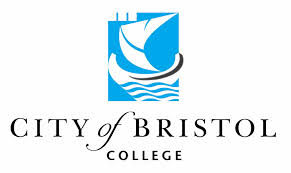 Hello!  My name is Becky.
My name is Becky.   
I live in a house in Yate. 
I come to College every Tuesday and Wednesday.
My hobbies are Karate and football. 
I like watching t.v 
and dvds and listening to music.